ALBUM HIASAN PADA BUSANA
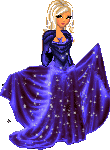 TUJUAN MENGHIAS BUSANA:
MEMPERINDAH BUSANA
MENAMBAH DAYA TARIK PENAMPILAN BUSANA
MENINGKATKAN  KEMENARIKAN BUSANA
MENINGKATKAN DAYA JUAL BUSANA
PENEMPATAN HIASAN YANG TEPAT AKAN MENAMBAH  KEINDAHAN BUSANANYA
POLA MOTIF HIASAN  ARAH DIAGONAL  DAN SIMPLE   MENAMBAH  KEANGGUNAN  GAUN MALAM WARNA MERAH
GAUN PENGANTIN BARAT
HIASAN SULAMAN  DENGAN WARNA MONOCROMATIC

HIASAN DITEMPATKAN PADA DADA ATAS, , PUNGGUNG  BAWAH DAN SEKELILING ROK PIAS DI BAGIAN BAWAH
DETAIL HIASAN
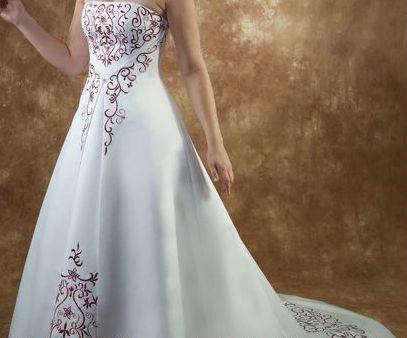 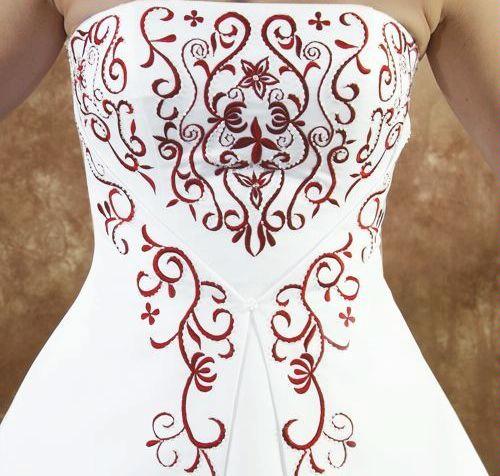 LONG DRES DENGAN GAYA CINA DIHIASI DENGAN SULAMAN TIONGKOK
HIASAN  YANG TIDAK BERLEBIHAN SANGAT MENARIK DAN  EYECATCHING
GAUN PESTA MALAM DARI BAHAN SUTERA CINA WARNA MERAH MARUN
HIASAN YANG DITEMPATKAN DI BAGIAN PINGGANG DAN ROK BAGIAN BAWAH DAPAT DIGUNAKAN SEBAGAI AKSEN YANG SANGAT MENARIK
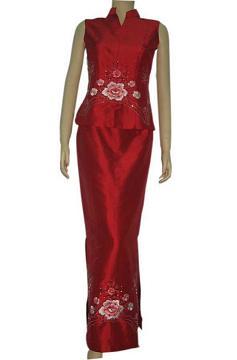 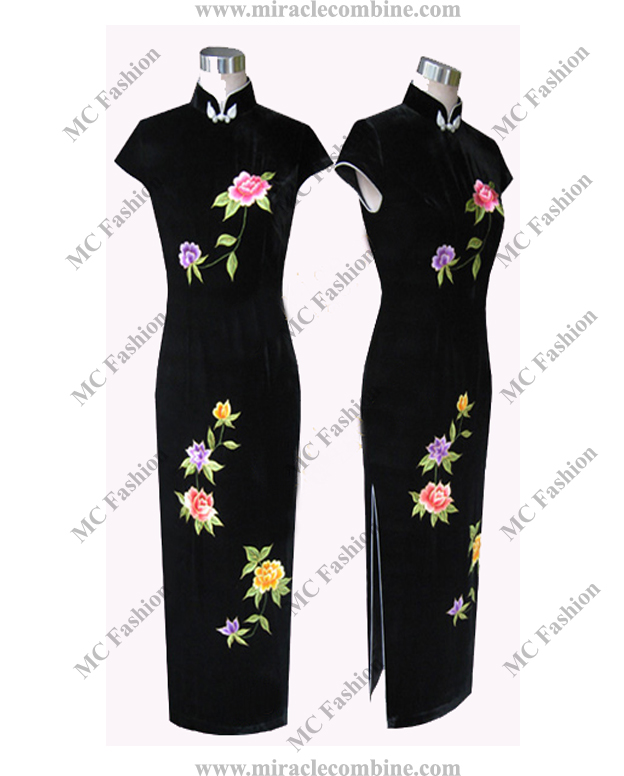 CHIONGSYAM WARNA HITAN DENGAN HIASAN SULAMAN TIONGKOK WARNA PINK, KUNING, DAN UNGU MENAMBAH MERIAH GAUN YANG ELEGAN
HIASAN BUNGA-BUNGA DENGAN UKURAN CUKUP BESAR PADA GAUN MINI  WARNA HITAM INI  BAIK UNTUK  MEREKA YANG BERTUBUH KECIL
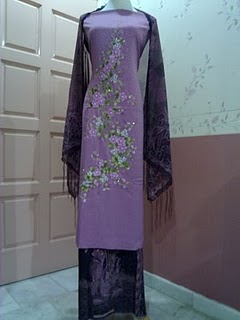 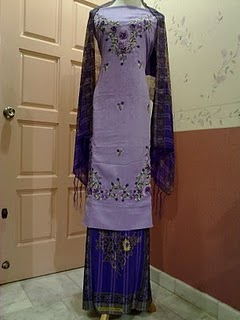 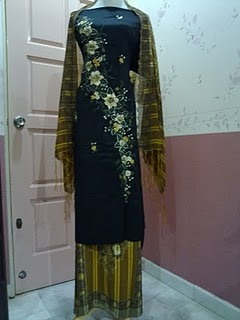 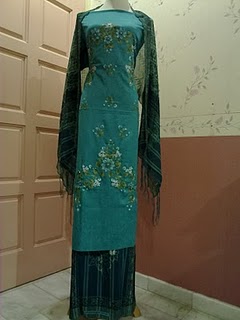 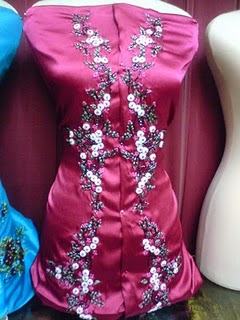 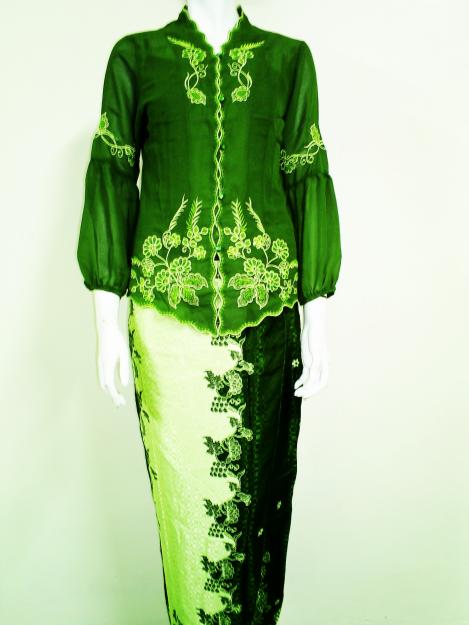 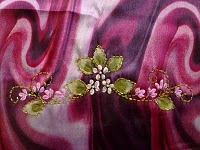 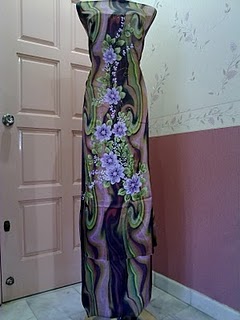 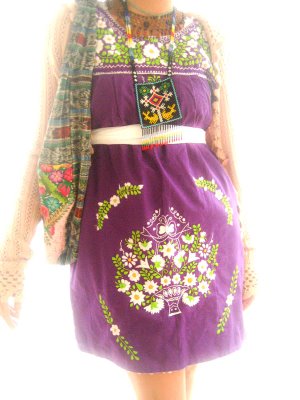 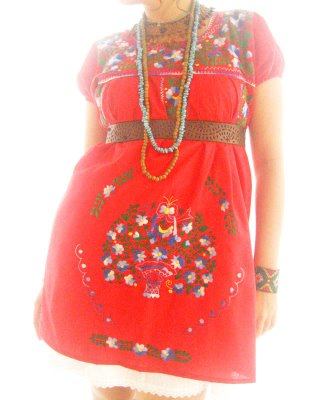 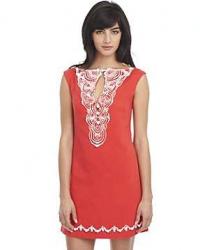 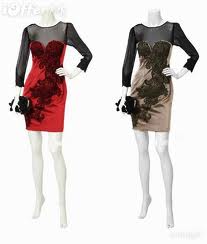 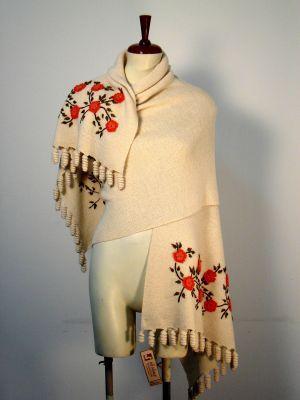 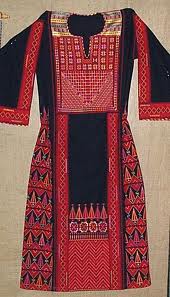 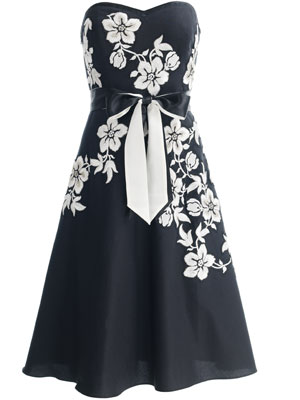 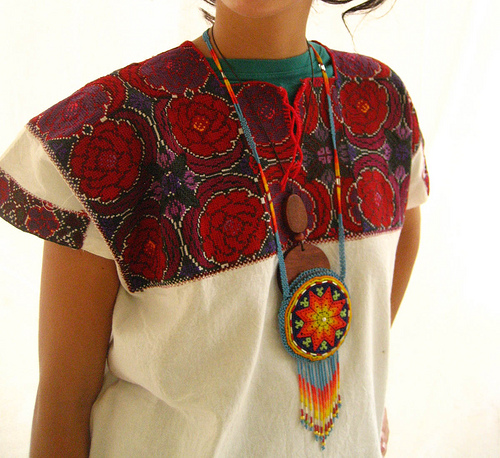 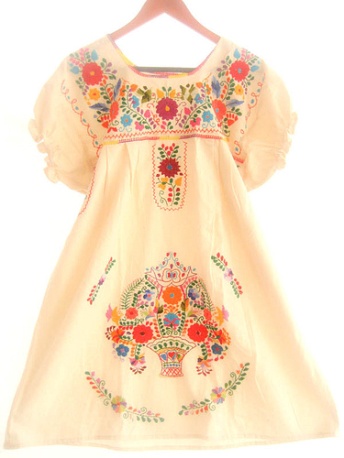 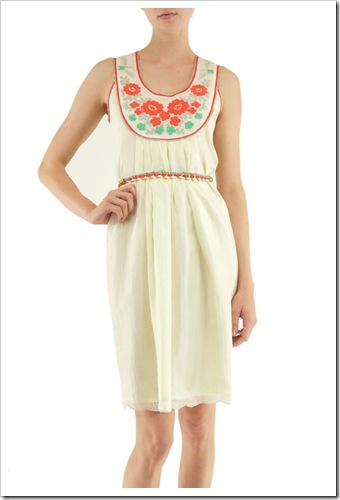 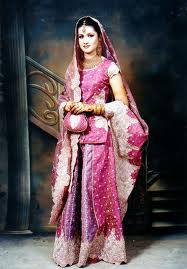 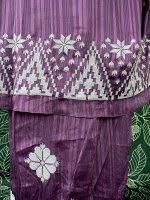 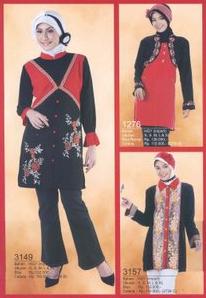 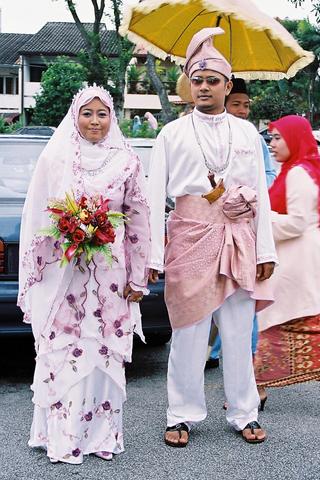 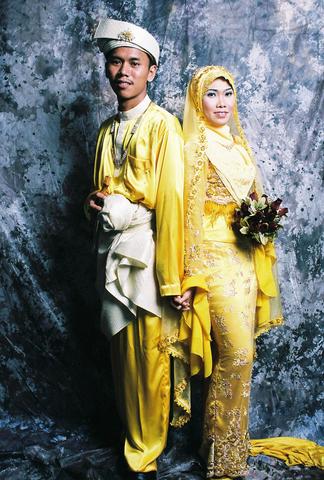 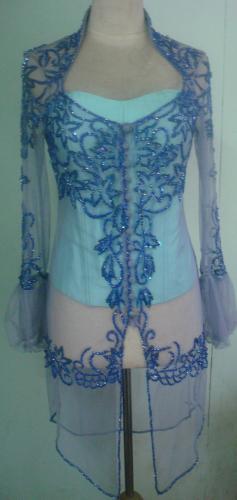